Создание социальной рекламы
Солодяшкин Илья
10 класс
Введение
Социальная реклама — вид некоммерческой рекламы, направленной на изменение моделей общественного поведения и привлечения внимания к проблемам социума.
Социальная реклама — разновидность социального продукта, может существенно отличаться от государственной и политической рекламы.
Цель
Научиться создавать социальную рекламу.
Задачи
1) Узнать, что такое социальная реклама.
2) Какие бывают виды и подразделы социальной рекламы
3) Выявить остросоциальные проблемы в обществе.
4) Выявление возрастной группы, для которой будет создаваться 
    социальный ролик.
5) Поиск интересной идеи по интересующей проблеме.
6) Мониторинг роликов по похожей теме.
7) Разработка сценария для съемки социального видеоролика.
8) Съёмка и монтаж видеоролика.
Виды и подразделы соц.рекламы
Существует 4 подвида социальной рекламы: некоммерческая, общественная, государственная и социальная.
Необходимо четко разделять два вида социальной рекламы: реклама ценностей и информационная реклама, продвигающая социальные программы, услуги, организации.
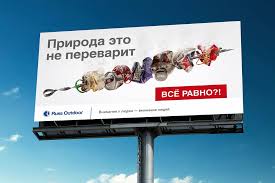 Остросоциальные проблемы в обществе
Бедность, нищета населения
Венерические заболевания
Наркомания
Алкоголизм
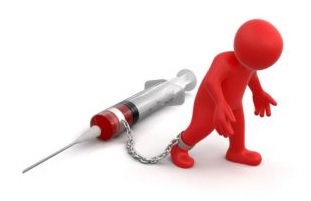 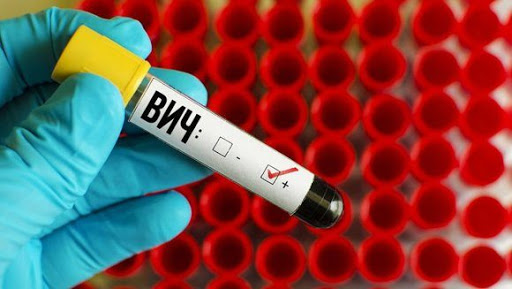 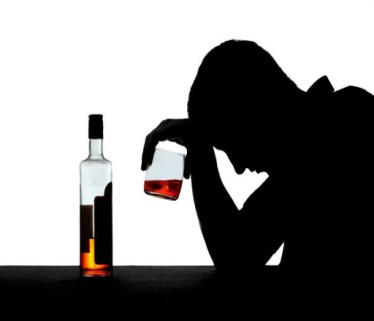 Выявление возрастной группы для которой будет создаваться социальный ролик
Изучив материалы и источники, мне захотелось сделать социальный ролик для подрастающего поколения, чтобы ребята обратили внимание на человеческие ценности в обществе.
Поиск интересной идеи по интересующей проблеме
После мониторинга социальных видеороликов в интернете, мне захотелось сделать видео на тему того, как дети не ценят своих родителей, не ценят драгоценное время общения в кругу семьи.
Результат моей работы – социальный видеоролик
Спасибо за внимание!